MT vergadering 12-4-23
MT vergadering
Inhoud
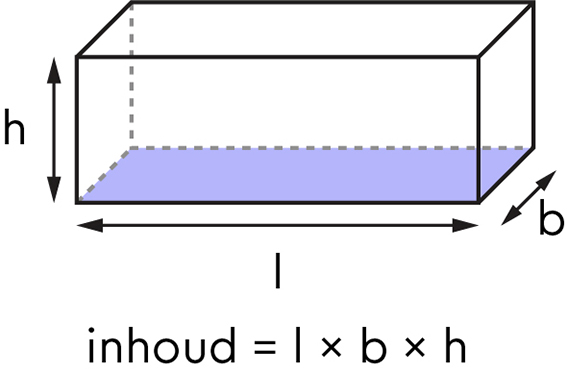 Inhoud = Arbo/veiligheid x NOR x Nieuws x (Freeks plan)
Presentatie titel
2
ARBO/veiligheid
Voortaan arbo update vanuit arbo/veiligheid. 

Nico & Bram konden helaas niet aanwezig zijn. 

Afgelopen vrijdag met Nico een ronde gedaan.
Flessen hebben een hourbaarheids datum
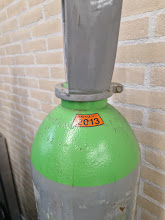 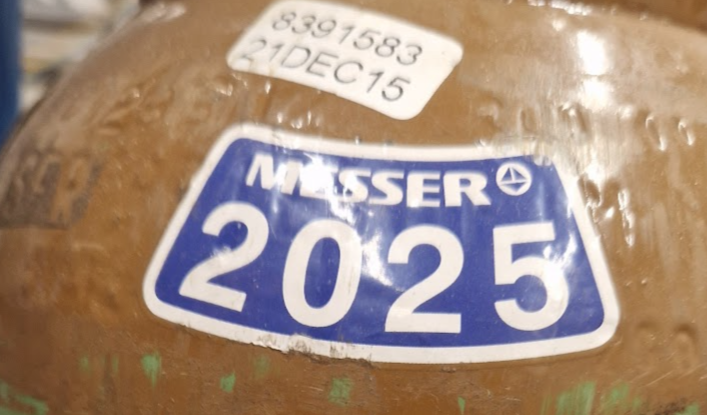 Presentatie titel
3
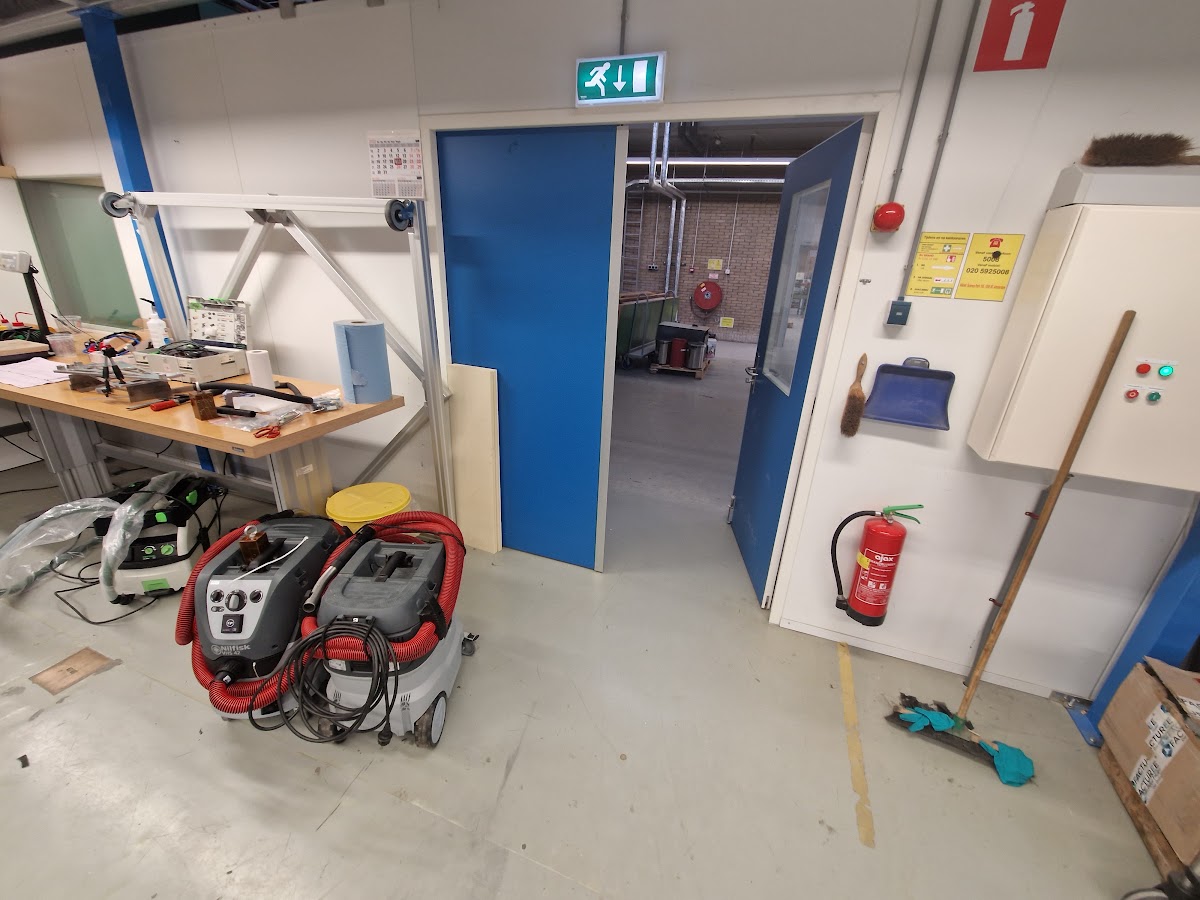 Alles ziet er eigenlijk heel goed uit. 
Wel viel het op dat er hier en daar een mols hoop ligt 

Inmiddels al wel opgeruimt
Presentatie titel
4
Brand blusser slecht zichtbaar
Brandblusser moeten goed bereikbaar en zichtbaar zijn. Met Nico afgesproken dat als de pallets 0.5 meter worden opgeschoven dit goed is. Alternatief was het verplaatsen van de brandblusser.
Presentatie titel
5
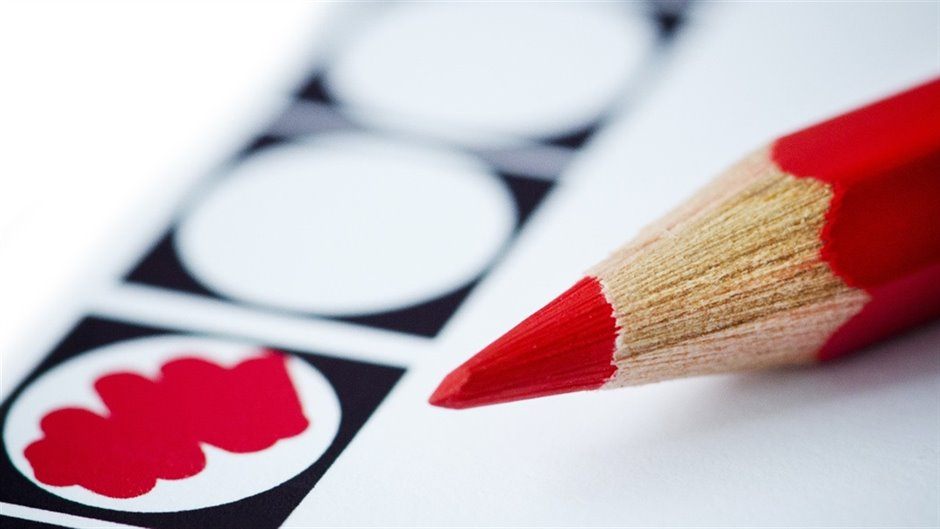 NOR
Presentatie titel
6
Nieuws
18 April afscheidsdiner van Patrick
19 April NX/TC overleg (maandelijks)
26 April MT-I overleg (maandelijks)1 mei tot 18 mei werk aan Netwerk werkplaatsen. Wel netwerk in assemblage ruimte en voor CNC machines. 
4 Mei afscheidsborrel (MT ankerplaats) Auke
Presentatie titel
7
Plan
Persoonlijk overzicht krijgen 
Overzicht krijgen in wat het team nodig heeft. 
Management training volgen. 
Plannen maken
Voortgang bij houden
Nog meer training
Evaluatie.
Presentatie titel
8
Persoonlijk overzicht
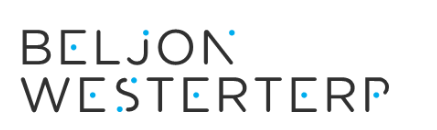 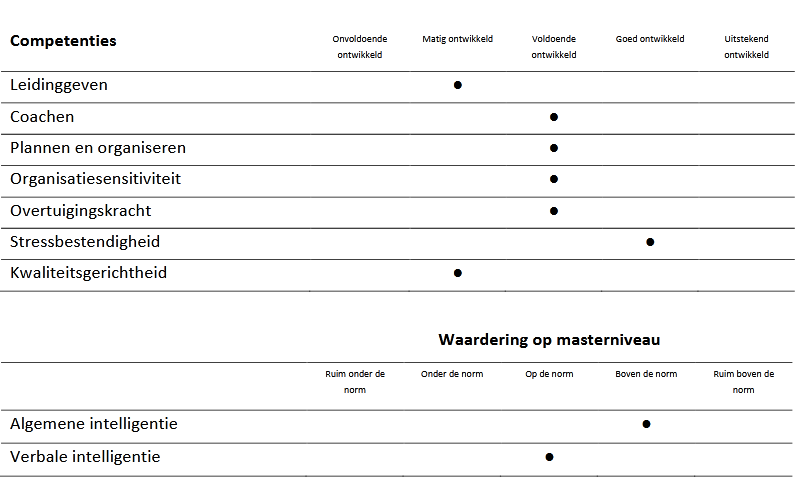 Huidige competenties
Presentatie titel
9
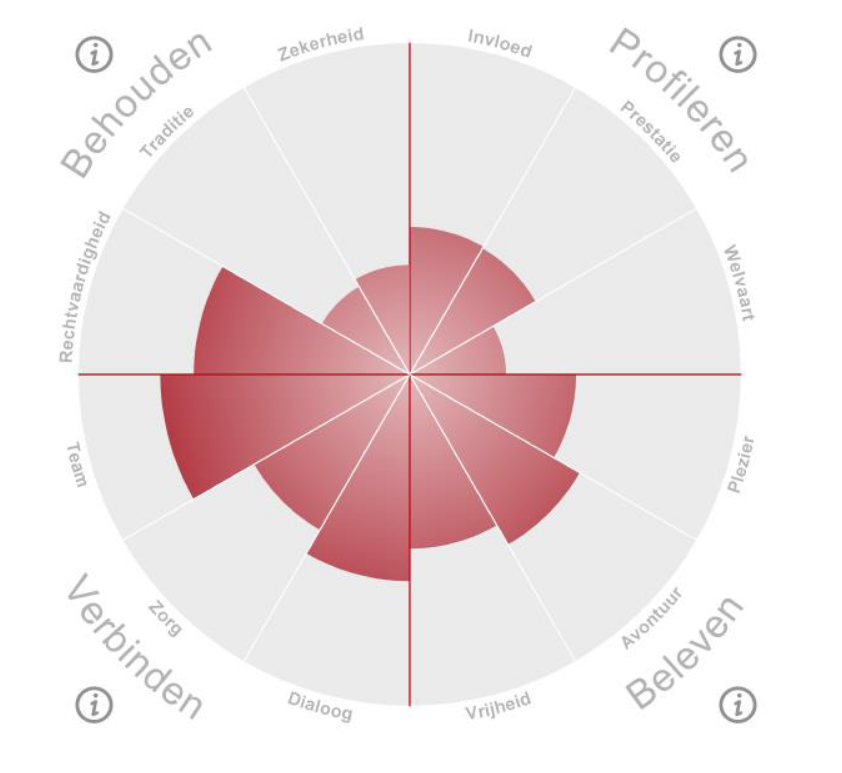 Motivators
Huidige motivators
Presentatie titel
10
Hoe krijg ik overzicht in wat het team wil
Interviews met iedereen. 
Vragenlijst wordt van te voren gemaild met de vraag deze ingevuld mee te nemen.  

Geanonimiseerd terugkoppeling van de resultaten van de interviews.
Presentatie titel
11